Seamless Acceptance/Automated Verification
September 2021
1
Seamless Acceptance Stats
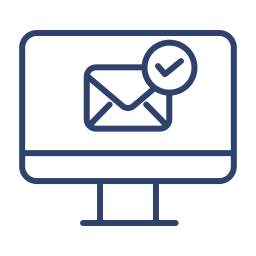 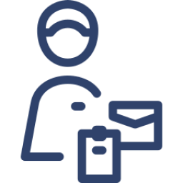 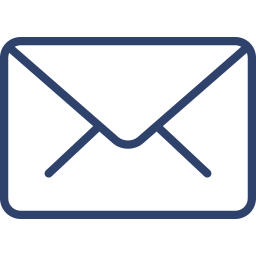 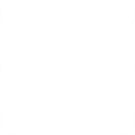 860 EOY FY20
CRIDs on Seamless
104B EOY FY20
in Commercial Mail Volume
50B, 48.2% EOY FY20
Commercial Volume on Seamless
59,570 EOY FY20
CRIDs on Seamless Parallel
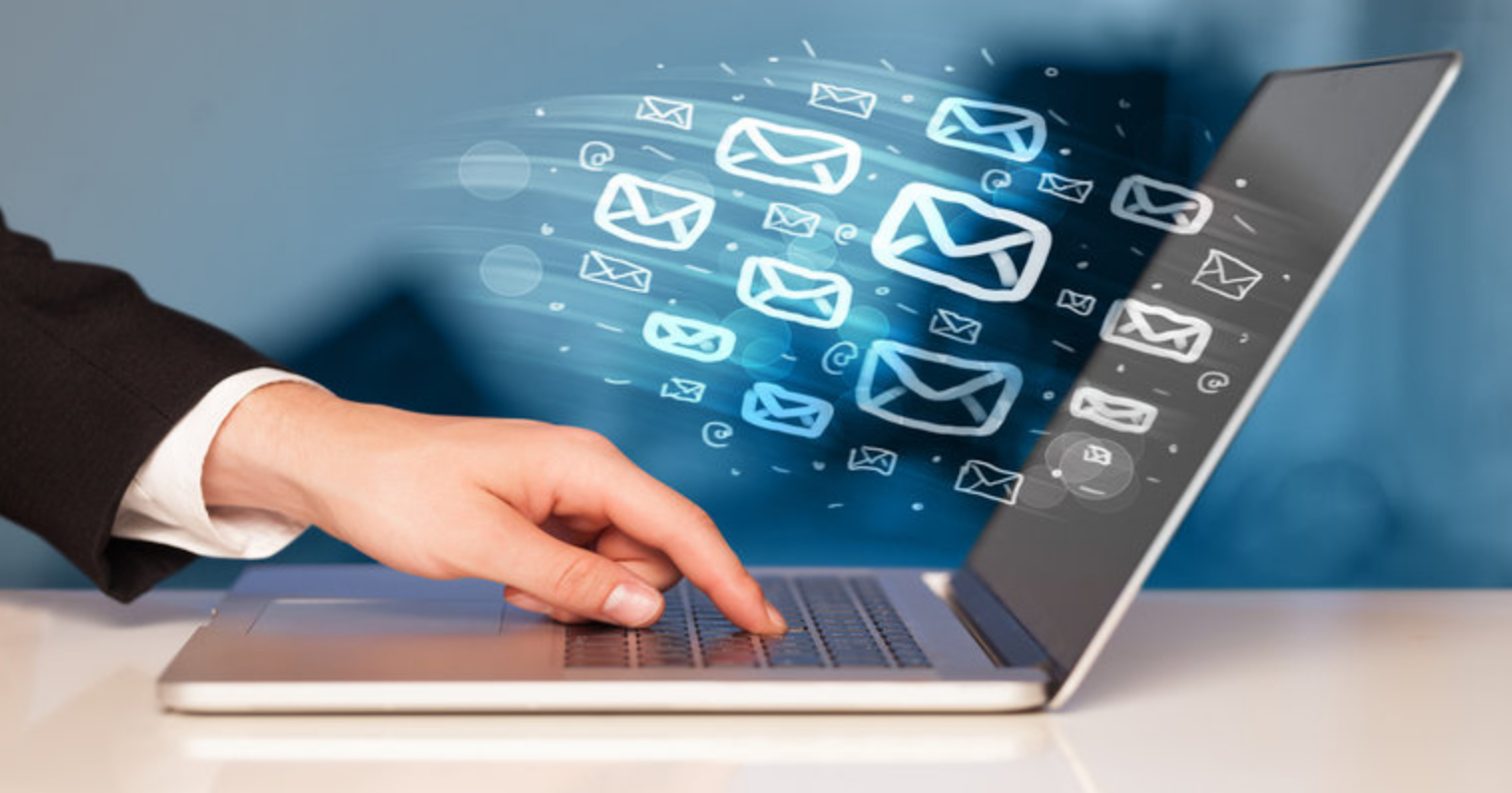 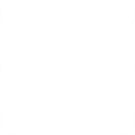 Seamless Acceptance is a mail acceptance process designed for Full-Service mailers that automates the entry and verification of commercial mailings.
2
[Speaker Notes: Seamless Acceptance is a mail acceptance process that automates the entry and verification of commercial mailings. It is designed for Full-Service mailers and leverages the mailer’s electronic documentation (eDoc) and the Intelligent Mail barcodes applied to containers, handling units and mailpieces that are part of full-service mailings. 

Mailpiece scans, from USPS Mail Processing Equipment (MPE) and from handheld devices used by acceptance employees for Seamless Sampling, are reconciled to the mailers eDoc to confirm proper mail preparation for the discounts claimed.  

Here we show the Seamless Acceptance statistics from End of USPS Fiscal Year 2020.  Commercial Mail volume at the End of Fiscal Year 2020 was 104 billion pieces.  48.2% of that commercial mail volume or 50 billion pieces was presented under Seamless Acceptance.  

On May 8, 2020,  a Federal Register Notice published requiring all mailers entering full-service mailings at a BMEU or Detached Mail unit to participate in Seamless Parallel by June 1, 2020.  

Consequently, 59,570 CRIDS were on Seamless Parallel by End of Fiscal Year 2020 with 860 CRIDS on Seamless.]
Seamless/Automated Verifications
Detached Mail Units
Full enrollment in Seamless by May 1, 2021
Impact to DMU mailers that present Full-Service Eligible Mail 
No impact to DMU Mailers that do not present Full-Service eligible mail

Business Mail Entry Units  
All Full-Service mailings verified using automated sampling and verification processes by July 1, 2021
No impact to mailers that do not present Full-Service mailings

Note: Auto-finalization of Seamless postage statements even if permit fees are due for renewal
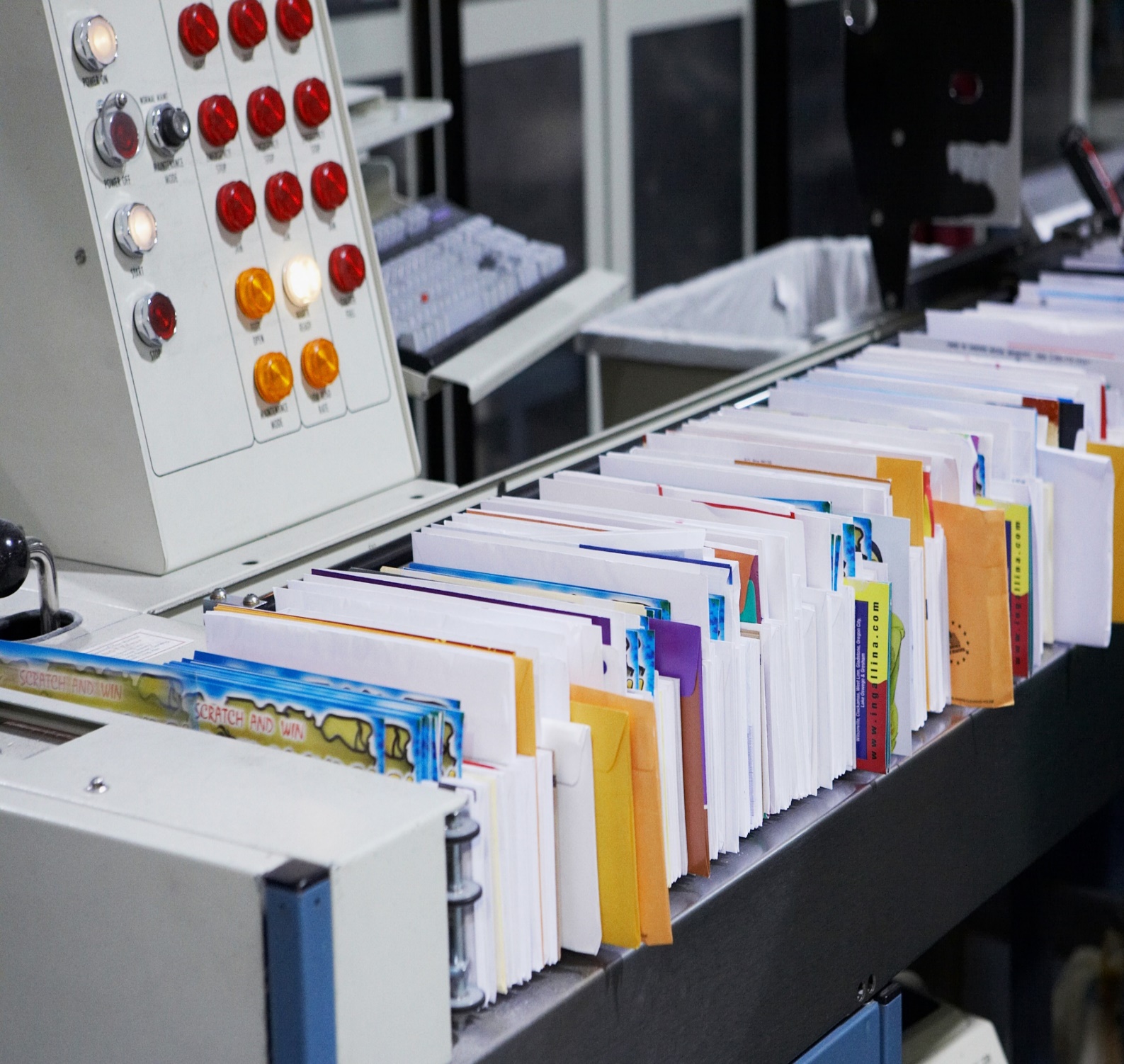 3
Mailers should have ONE CRID per Business Location; any questions/concerns please escalate to Local BME Management
*As of November 2014, DMUs should be 75% Full-Service (if applicable)
[Speaker Notes: In addition to the requirement that Full-Service mailers participate in Seamless Parallel, the May 2020 FRN also gave notice of its intent to require Seamless or Automated verifications at Detached Mail Units and Business Mail Entry Units. 

Pursuant to the FRN, mailers with a Detached Mail Unit were required to enroll in the Seamless Acceptance Program by May 1 of this year.  This impacted DMU mailers that present Full-Service Mail.  There is no impact to mailers that do not present Full Service eligible mail. 

All BMEU entered full-service mailings began using automated sampling and verification processes on July 1, 2021.  This did not impact mailers that do not present Full-Service mailings.]
Seamless /Automated Verification
Seamless FRN Language
The Postal Service™ is revising Mailing Standards of the United States Postal Service, Domestic Mail Manual (DMM®) to require Detached Mail Unit (DMU) mailers and mailers that enter full-service mailings at a Business Mail Entry Unit (BMEU) to participate in Seamless Parallel by June 1, 2020.  In addition, the Postal Service provides advance notice of its intent: to require all mailers with an authorized Detached Mail Unit to enroll in the Seamless Acceptance Program by May 1, 2021; to verify all BMEU-entered full-service mailings using only automated sampling and verification processes beginning July 1, 2021.

Beginning July 1, 2021, manual verifications will be retired for all BMEU-entered full-service mailings. The Postal Service will begin utilizing automated census and sampling verifications for all mailings claiming the full-service discount. Postage assessments will be based on the data received through census and sampling verifications for each calendar month. Verification results will be documented on the Mailer Scorecard for each mailer Customer Registration ID (CRID). Non-full-service mailings will continue to be accepted and will be verified using traditional manual verifications.
[Speaker Notes: Here is language from the May 8, 2020 FRN.  

The Postal Service™ is revising Mailing Standards of the United States Postal Service, Domestic Mail Manual (DMM®) to require Detached Mail Unit (DMU) mailers and mailers that enter full-service mailings at a Business Mail Entry Unit (BMEU) to participate in Seamless Parallel by June 1, 2020.  In addition, the Postal Service provides advance notice of its intent: to require all mailers with an authorized Detached Mail Unit to enroll in the Seamless Acceptance Program by May 1, 2021; to verify all BMEU-entered full-service mailings using only automated sampling and verification processes beginning July 1, 2021.

Beginning July 1, 2021, manual verifications were retired for all BMEU-entered full-service mailings. The Postal Service will begin utilizing automated census and sampling verifications for all mailings claiming the full-service discount. Postage assessments will be based on the data received through census and sampling verifications for each calendar month. Verification results will be documented on the Mailer Scorecard for each mailer Customer Registration ID (CRID). Non-full-service mailings will continue to be accepted and will be verified using traditional manual verifications.

In summary - in June 2020 all mailers entering full-service mailings were required to participate in Seamless Parallel. Once onboarded to Seamless Parallel mailers had the ability to begin reviewing error metrics that are reported on the Seamless tab of the mailer scorecard to identify causes of errors resulting from sampling and processing scans captured from the physical mailpieces.  This was in preparation of the retirement of manual verifications for all Full-Service mailings in July 2021.
 
Note - Mailers should have only one CRID per Business Location.  If you have more than one CRID for your location, please escalate this to your Manager so we can work with you to resolve that.]
Scorecard Update:  Automated Verifications
Effective June 27, 2021, the Seamless tab on the Mailer Scorecard was renamed Seamless / Automated Verifications. This tab was updated to display invoicing data and assessment amounts for the Automated Verifications program
Old Scorecard View
New Scorecard View
The CRID Seamless Status line is now the CRID Seamless / Automated Verification Status line and identifies CRIDs as Seamless (activated for Seamless Acceptance); Automated Verification (submitting Full-Service, but not activated for Seamless); or Inactive (not submitting Full-Service)
Two new sections now appear on the Seamless / Automated Verifications tab. 

Seamless Verifications - this data applies only to mailers with CRIDs in Seamless status 
Automated Verifications - this data applies only to mailers with CRIDs in Automated Verifications status

The Seamless tab’s Sampling Validations – Info Only section has been renamed “Nesting Sampling Validations – Info Only”.

Undocumented Pieces error data will be populated for all Full-Service Mailers. However, only Seamless activated CRIDs are subject to postage assessments for these errors. Undocumented Pieces data for CRIDs in Automated Verification status is for informational use only.
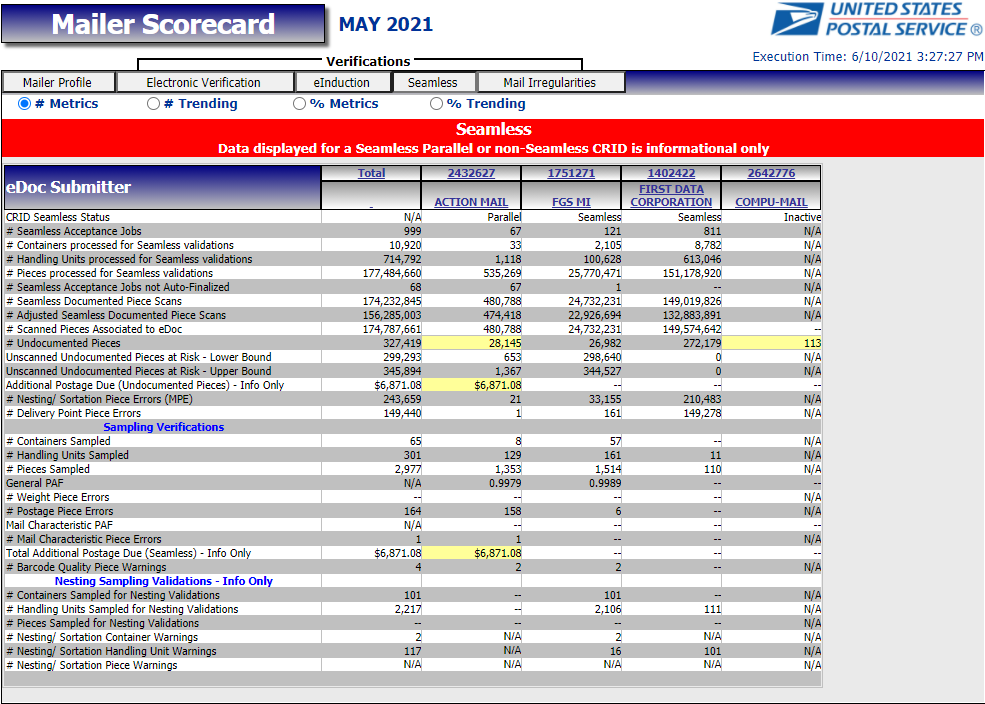 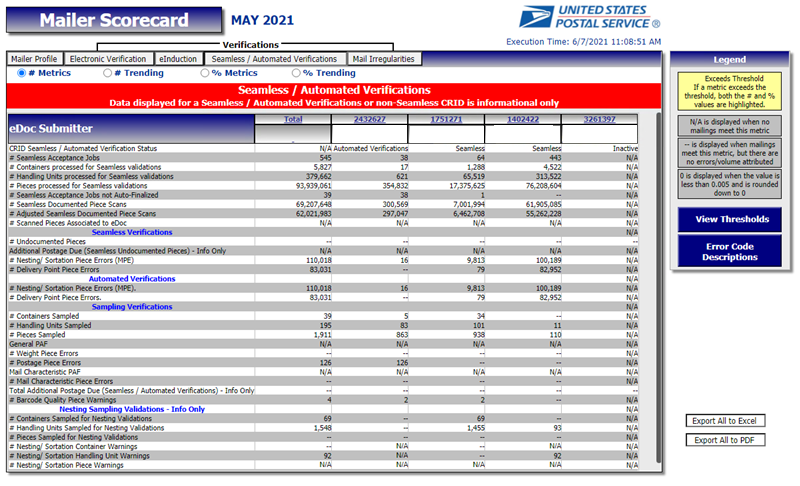 5
[Speaker Notes: Effective June 27, 2021, the Seamless tab on the Mailer Scorecard was renamed Seamless / Automated Verifications. This tab was updated to display invoicing data and assessment amounts for the Automated Verifications program.]
Foundation of Seamless/Automated Verification
STID
Postage
Payment
Move Update
Duplicate
Mail Characteristic
By/For
Entry Point Discount
Barcode Quality
Barcode Uniqueness
Undocumented
Undocumented
Entry Facility
Zone
Delivery Point
Unlinked Copal
Misshipped
Weight
6
[Speaker Notes: The metrics of Seamless /Automated Verification for each scorecard tab are displayed here. The specific errors measured are listed below each tab.]
eInduction Metrics – eInduction Error Types
eDoc Verifications
Description
Thresholds
Undocumented
0%
No eDoc with the IMcb AND Continuous Mailer ID (MID) in IMcb is registered for eInduction
Payment
0%
IMcb was included in eDoc but the eDoc was never finalized
Duplicate
Same IMcb was scanned on different appointments
0.17%
Misshipped
Container was entered at the wrong facility per the MDF. 
Checks the overall container destination zip and entry facility type
1.05%
Entry Point Discount
Container includes mail that claims an entry discount that’s invalid at the entry location
0.05%
Zone
Container includes mail that claims the wrong zone price
0.01%
[Speaker Notes: Since eInduction is required for Seamless Dropship BME and DMU entered mailings we are also sharing the list of the metrics on the eInduction tab showing the error thresholds for each.]
Seamless/Automated Verification – How it Works
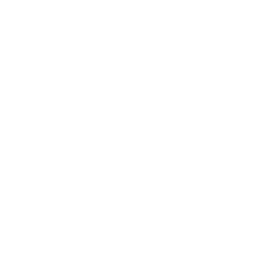 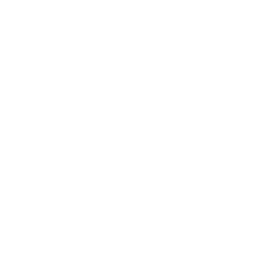 Automates Entry & Verification
Leverages Intelligent Mail Barcodes (IMbs)
Leverages Electronic Documentation (eDoc)
Leverages Sampling & Scanning Data
The unique IMb on all containers, trays, and pieces is used to determine if the piece has been paid for and paid for correctly
Verifications performed electronically reducing complexity
Seamless mailings are submitted using eDoc
Information collected from handheld sampling devices and scans from mail processing equipment used to standardize the verification process
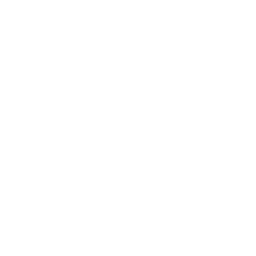 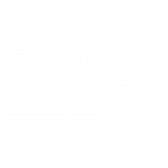 8
[Speaker Notes: To summarize…

The Seamless and Automated Verification automates the entry and verification of commercial mailings. Verifications are performed electronically, reducing acceptance complexity.  

Full-Service & Seamless mailings are submitted using electronic documentation. We can leverage the eDoc to ensure proper presort and mail quality. Unique barcodes on containers, trays and pieces are used to ensure pieces have been paid for and paid for at the correct rate.

Sampling and Scanning data collected from our handheld sampling devices and scans from mail processing equipment standardizes the verification process.]
Seamless/Automated Verification Process
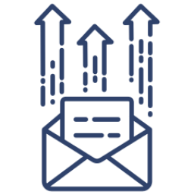 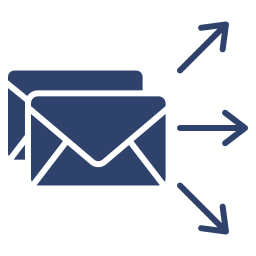 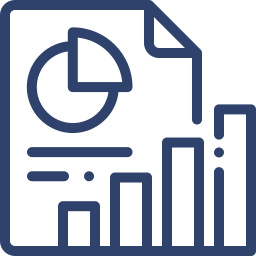 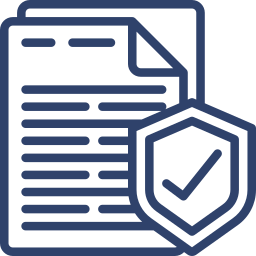 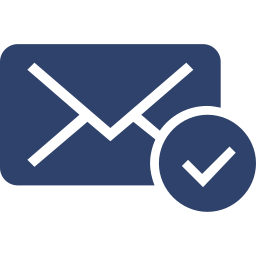 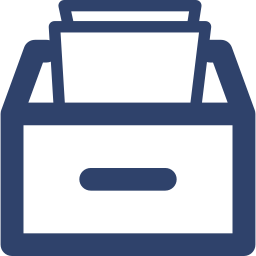 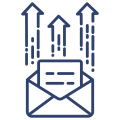 2. Finalize Postage Statement
1. Mail Preparation
3. Mail Acceptance
4. Mail Processing
5. Mail Verification
6. Generate Reports
Prepare Mailings with unique Intelligent Barcodes (IMbs) and submit the eDoc to PostalOne!
Electronically collect mailing information using scans from Mail Processing Equipment (MPE)
View reports and drill down for more detail anytime during the month
Automatically finalize postage statement before verification using PostalOne!
Compare sampling and MPE Scan data to eDoc information
Collect mailing information at the DMU or BMEU using handheld scanner
What to do
Automated verifications are performed by utilizing Sample and MPE Scan data compared to eDOC to confirm postage was paid and paid correctly. Verifications are measured over a calendar month
Postage statements are finalized by the PostalOne! system on the Mailing Date indicated within the eDoc, Permit balance checks are performed
Barcodes must be unique for 45 days. Mailers must submit all barcoded pieces in the eDoc for all mailings (including full-rate  single-piece)
Mailings are sampled using a handheld scanner to collect mailing characteristics that are not collected during mail processing
MPE scans the IMb and sends information about where the mailpiece was, when it was processed, and what operation it was run on to the Seamless Acceptance program
Verification results are reported in the Mailer Scorecard and provides detailed error data across a calendar month
How it
 works
Mail Quality is  measured across all volume over a calendar month vs Job Level
Allows for a longer mail production cycle and greater control over postage payment
Allows for data driven verification
Eliminates manual verifications and need for 
Special Postage Payment Systems (SPPS)
Allows for visibility throughout supply chain

Trend based data
Benefit
[Speaker Notes: Here is an outline of the Seamless/Automated Verification process. 

Mail Preparation: A customer prepares their mailings and submits their eDoc to PostalOne!. 

For Seamless mailers, P1! will then auto-finalize the job on the date the customer puts in their eDoc. FS mailings will still be manually finalized by the BME clerks.

Mail Acceptance: the USPS will collect mailing characteristics that are not collected during mail processing. 

Mail Processing: the USPS collects mailing information using scans from MPE. 

Mail Verification: our systems will compare sampling and MPE scan data to eDoc information. This information, what we call Mail Quality, is measured across all volume over the course of a calendar month. 

Generate Reports: Customers can view reports and drill down for more details throughout the month. This allows mailers visibility throughout our supply chain and offers trend-based data.]
Seamless/Automated Verification
[Speaker Notes: This chart compares verification processes for Non Full-Service, Full-Service and Seamless Acceptance mailings. 

Please make note that postage statements will NOT auto-finalize under Automated Verification.

The other important change is that Full-Service mailers will not be responsible for their undocumented pieces over threshold at this point in time. So, FS mailers presenting mail at the BMEU will not be responsible for the undocumented metric at this time. 

This does not mean that FS mailers may not be required to speak on the undocumented metric in the future, so please continue to work on the identification of your undocumented pieces. 

Important Note: At this time, the USPS will not Auto-Finalize or assess the Undocumented Metric for Full-Service Mailers. However, Full-Service mailers should continue to establish quality processes in order to reduce their undocumented. The Full-Service Automated Verification errors will report to the Seamless tab of the scorecard.  Also, mailers must be enrolled in full Seamless to be eligible for the Seamless Incentive.]
Seamless Acceptance Program Benefits
Longer production cycle
Later acceptance times (local discretion)
Ability to change mailing date from statement on Dashboard
Reduced reliance on acceptance employee staffing times
Mailer control over postage statement finalization and mail release
Mail Quality is measured across all volume over a calendar month vs Job Level
Trend-based monitoring of mail quality
Consistency of verifications across types of mail preparation (removal of traditional verifications)
Removal of SPSS agreement document retention requirements
Seamless Incentive
Minimum Incentive must be $1.00 (min. 1,000 pieces) per mailing
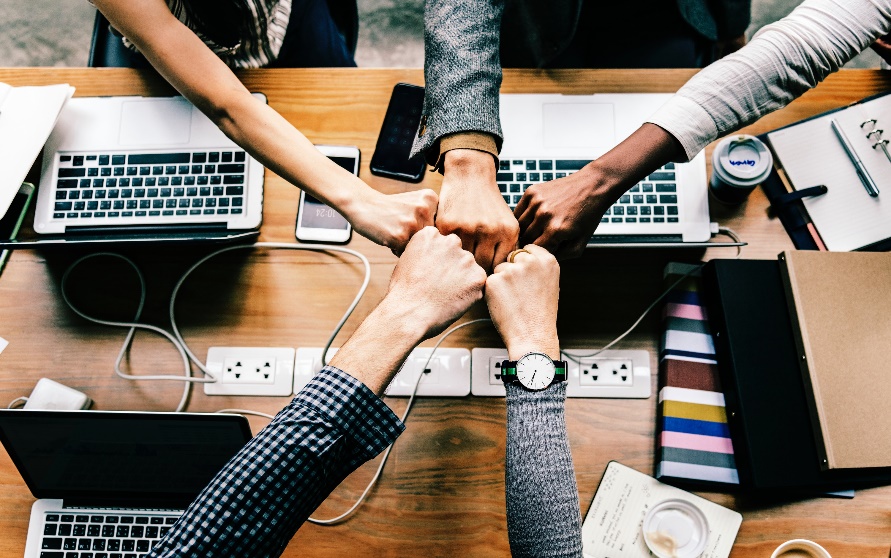 Note: Meet all preparation requirements for class, processing category, and price claimed per DMM requirements.
11
[Speaker Notes: Beginning July 1, BME manual verifications for Full-Service mailers were retired and automated verifications began. BME Full-Service mailer’s CRID status will remain as Seamless Parallel. 

Any Full-Service BME customers who wish to enroll in the Seamless Acceptance program must do so by request. 

The benefits of full participation in the Seamless Acceptance program are listed here on this slide. 

Longer production cycle
Later acceptance times (that is determined or authorized by local discretion)
Ability to change the mailing date from the statement on Dashboard
Reduced reliance on acceptance employee staffing times ( can drop after hours)
Mailer has more control over postage statement finalization and mail release times
Mail Quality is measured across all volume over a calendar month vs at the Job Level
Trend-based monitoring of mail quality
Consistency of verifications across types of mail preparation (removal of traditional verifications aka PBV)
Removal of SPPS agreement document retention requirements
Seamless Incentive with an EPS account.
I should also note that the Minimum Incentive must be $1.00 meaning mailers will need a minimum of 1,000 pieces per mailing to claim this incentive refund.

Reminder: In order to qualify for the Seamless Incentive mailer CRIDs must already be flagged as Seamless.]
Seamless Acceptance Criteria
Full-Service
eInduction (If Applicable)
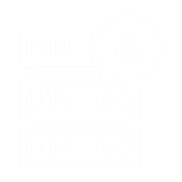 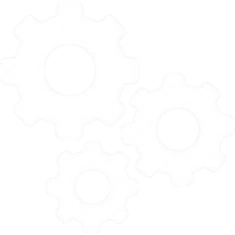 Mailers who must participate in eInduction:
Mailers who drop ship mailings (BMEU)
ALL Detached Mail Units (DMU)
Mailers must participate in Full-Service 
Mailings must be submitted using eDoc 
All containers, trays, and pieces must contain a unique Intelligent Mail Barcode
Piece data information must be submitted
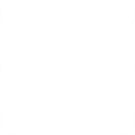 Automated Verifications
Mailers wishing to participate in Seamless Acceptance will have all Full-Service mail evaluated by automated verifications with results populated in the Mailer Scorecard. This allows both the USPS and the mailer the ability to evaluate mail quality, review and revise business processes, and address any software issues
12
[Speaker Notes: Here is the criteria for customers who want to enroll in Seamless Acceptance. 

Mailers must participate in Full-Service (usually 90% or more FS-Eligible mail volume)
Mailings must be submitted using eDoc (whether that is Mail.dat, Mail.XML or in some cases Postal Wizard)
All containers, trays and pieces must contain a unique Intelligent Mail barcode (IMb) 
Piece Level Detail information must be submitted as well. 
BMEU Mailers who drop ship (or claim entry point discounts) must enroll in eInduction and flag containers as such. 
All DMUs must enroll in eInduction. 

In June 2020, all mailers entering full-service mailings were required to participate in Seamless Parallel. Once onboarded to Seamless Parallel mailers had the ability to begin reviewing error metrics that are reported on the Seamless tab of the mailer scorecard to identify causes of errors resulting from sampling and processing scans captured from the physical mailpieces. This was in preparation of the retirement of manual verifications for all Full-Service mailings in July 2021.
Now the Seamless tab is named Seamless/ Automated Verifications. Anyone submitting  Full-Service mailings will  have data populated on this tab and be responsible for errors over threshold levels on these metrics (with the exception of undocumented pieces – that data is currently “read only errors”).]
Seamless/Automated Verifications & Thresholds
Sampling Verifications
Mail Characteristics PAF
General PAF
Ineligible Non-Profit 
Incorrect Process Category 
Incorrect Mail Class
Incorrect Postage 
Incorrect Weight
1.05
1.05
𝐴𝑑𝑑𝑖𝑡𝑖𝑜𝑛𝑎𝑙 𝑃𝑜𝑠𝑡𝑎𝑔𝑒 𝐷𝑢𝑒 = Total 𝑀𝑜𝑛𝑡ℎ𝑙𝑦 𝑃𝑜𝑠𝑡𝑎𝑔𝑒 𝑃𝑎𝑖𝑑 (𝑒𝐷𝑜𝑐 𝑆𝑢𝑏𝑚𝑖𝑡𝑡𝑒𝑟) × (𝑃𝐴𝐹 −𝑃𝐴𝐹 𝑇ℎ𝑟𝑒𝑠ℎ𝑜𝑙𝑑)
𝐴𝑑𝑑𝑖𝑡𝑖𝑜𝑛𝑎𝑙 𝑃𝑜𝑠𝑡𝑎𝑔𝑒 𝐷𝑢𝑒=𝑇𝑜𝑡𝑎𝑙 𝑀𝑜𝑛𝑡ℎ𝑙𝑦 𝑃𝑜𝑠𝑡𝑎𝑔𝑒 𝑃𝑎𝑖𝑑 (𝑀𝑎𝑖𝑙 𝑂𝑤𝑛𝑒𝑟)  × (𝑃𝐴𝐹 −𝑃𝐴𝐹 𝑇ℎ𝑟𝑒𝑠ℎ𝑜𝑙𝑑)
Census Verifications
Delivery Point Validation
Nesting Sortation MPE
Undocumented Pieces
Piece scanned is not associated with a valid eDoc submission over the past 45 days
Delivery Point provided in eDoc is either invalid or contains generic zip +4 with an address that is not general delivery
Piece Scanned is nested in a different tray or bundle than identified in eDoc
2.00%
1.00%
.30%
[Speaker Notes: Postage Adjustment Factor

Now we will take a look at Seamless/Automated Verification metrics in the next few slides. 

As stated earlier, the Seamless and Automated Verifications use physical scans collected during Sampling, shown here as sampling verifications. Verification metrics from USPS mail processing equipment are listed under Census Verifications.]
Sampling Verifications
Mail Characteristics PAF
General PAF
Ineligible Non-Profit 
Incorrect Process Category 
Incorrect Mail Class
Incorrect Postage 
Incorrect Weight
1.05
1.05
𝐴𝑑𝑑𝑖𝑡𝑖𝑜𝑛𝑎𝑙 𝑃𝑜𝑠𝑡𝑎𝑔𝑒 𝐷𝑢𝑒 = Total 𝑀𝑜𝑛𝑡ℎ𝑙𝑦 𝑃𝑜𝑠𝑡𝑎𝑔𝑒 𝑃𝑎𝑖𝑑 (𝑒𝐷𝑜𝑐 𝑆𝑢𝑏𝑚𝑖𝑡𝑡𝑒𝑟) × (𝑃𝐴𝐹 −𝑃𝐴𝐹 𝑇ℎ𝑟𝑒𝑠ℎ𝑜𝑙𝑑)
𝐴𝑑𝑑𝑖𝑡𝑖𝑜𝑛𝑎𝑙 𝑃𝑜𝑠𝑡𝑎𝑔𝑒 𝐷𝑢𝑒 = 𝑇𝑜𝑡𝑎𝑙 𝑀𝑜𝑛𝑡ℎ𝑙𝑦 𝑃𝑜𝑠𝑡𝑎𝑔𝑒 𝑃𝑎𝑖𝑑 (𝑀𝑎𝑖𝑙 𝑂𝑤𝑛𝑒𝑟)  × (𝑃𝐴𝐹 −𝑃𝐴𝐹 𝑇ℎ𝑟𝑒𝑠ℎ𝑜𝑙𝑑)
PAF assessments only issued when mailer has failed in three of the previous 12 calendar months
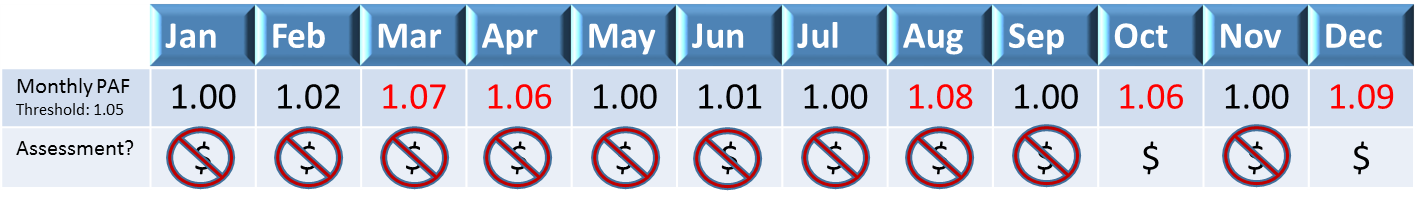 Sampling Process
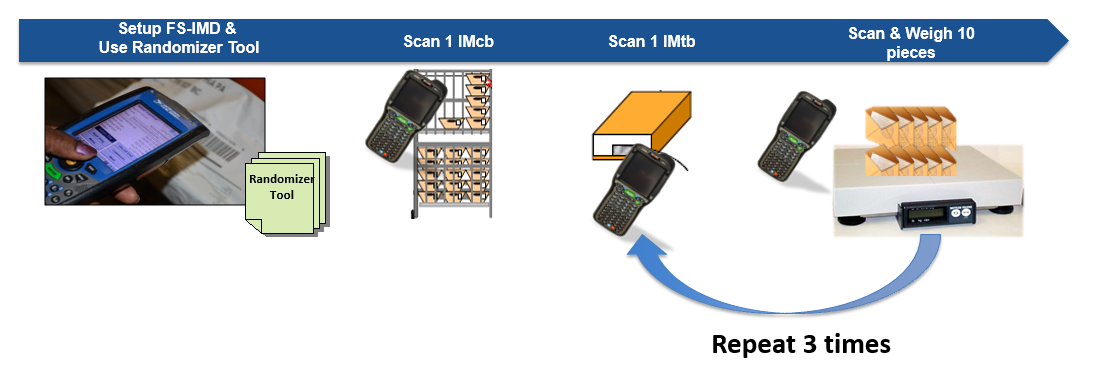 Sampling collects piece attributes that MPE cannot
Random Samples collected throughout the month
1 Container, 3 Handling Unit, 30 pieces
PAF Assessments – 3 Strike Rule
Mailer must exceed PAF more than 3 times in a rolling 12-month period
Mailer is assessed on the 4th month PAF is exceeded for only that months Sampling Errors
Each PAF is evaluated separately
[Speaker Notes: Acceptance Employees will perform Sampling Verifications on mail using a hand-held scanner. PostalOne! alerts employees on the number of samplings that need to be performed from the eDoc submitter mailings. These samplings collect mailing characteristics that cannot be captured during automated mail processing. These characteristics include information about the postage payment method, amount of affixed postage, piece weight, non-profit and content eligibility, mail class, and processing category of the mailing. A single sampling consists of scanning barcodes from 1 pallet, 3 handling units (trays or sacks), and 30 pieces from the container (10 pieces from each handling unit). Random samplings are collected throughout the month. 

Sampling data collected is compared to what is reported in the eDoc. Postage Adjustment Factor (PAF) is a method to apply an error rate determined from the handheld scanner samplings to the entire population of mailings within a calendar month.

General PAF is incorrect postage and weight. Mail Characteristics PAF is: Ineligible non-profit, incorrect processing Category or Incorrect Mail Class.  

PAF threshold is 1.05 for both General & Mail Characteristics. Additional postage due is figured by taking the Total Monthly Postage Paid (by the eDoc submitter) x (monthly PAF – PAF Threshold of 1.05)

PAF Assessment Collection Rule - sometimes referred to as the 3-strike rule. The USPS will only collect postage for sampling errors when a mailer has exceeded PAF more than 3 times in a rolling 12-month period. The 4th month over the PAF threshold in the rolling 12-month period is the month that will be assessed. Each PAF, General or Mail Characteristic, will be evaluated separately for exceeding PAF during the rolling 12-month period. 

In the example shown, the mailer exceeded the 1.05 PAF threshold in March, April & again in August before being assessed when they exceeded thresholds in October & December (the fourth and fifth time in the rolling 12-month period). 

(For clarification purposes on this example - This is a rolling 12-month period. When the mailer exceeded threshold in March, it is implied that they did not exceed threshold more than three times in the preceding 11 months.)]
Census Verifications
Delivery Point Validation (DPV)
Nesting Sortation MPE
Undocumented Pieces
Pieces scanned by MPE are nested in a different tray or bundle than identified in eDoc
Delivery Point provided in eDoc is either invalid or contains generic zip +4 with an address that is not general delivery
Pieces scanned by MPE are not associated to a finalized eDoc submitted within 45 days of the piece scan
2.00%
1.00%
.30%
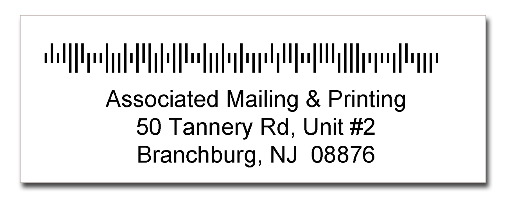 Scans compared to eDOC Validation 
Validates pieces are paid for
eDOC Validation 
Validates the DPV (5, 9 or 11 digit) provided in eDOC is a valid
Scans compared to eDOC Validation 
Validates pieces were paid for at the correct rate
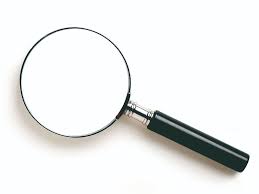 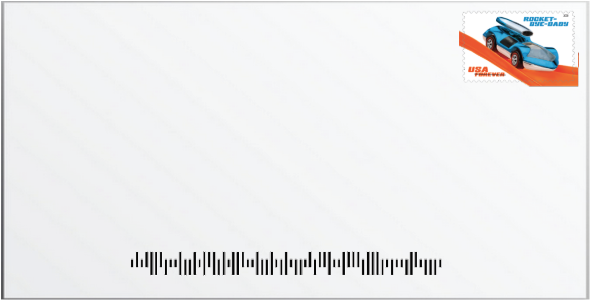 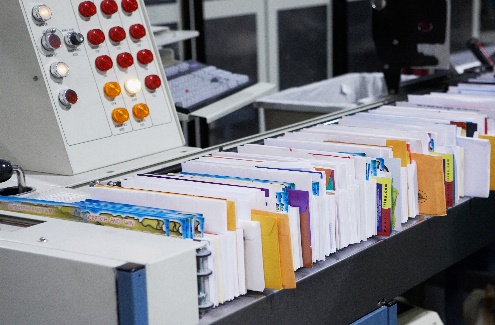 Fast Track Productions
9 Racing Road
Indianapolis, IN 46077
[Speaker Notes: Census verifications are performed as the mail is processed on USPS mail processing equipment. 

It is a requirement that the delivery point provided in the IMb is valid. Pieces that do not have a valid 5-digit, 9-digit, or 11-digit delivery point have errors logged against them. A Delivery Point Error may also be logged if the IMb routing code is padded with “0000” or “9999”. Please note the DPV threshold is 2%.

Nesting Sortation errors are logged if pieces scanned by MPE are nested in different trays or bundles than what is reported in eDoc. This verification validates that pieces were paid for at the correct rate. Nesting Sortation threshold is 1.00%

Undocumented pieces are reported if the pieces scanned by MPE are not associated to a finalized eDoc submitted over the past 45 days. The Undocumented threshold is .3%. 

Remember, at this time, undocumented will only be charged to mailers in the Seamless Acceptance Program.]
Seamless/Full-Service Automated Verification
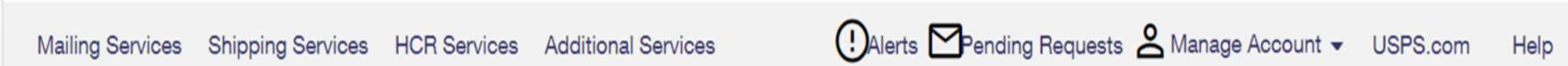 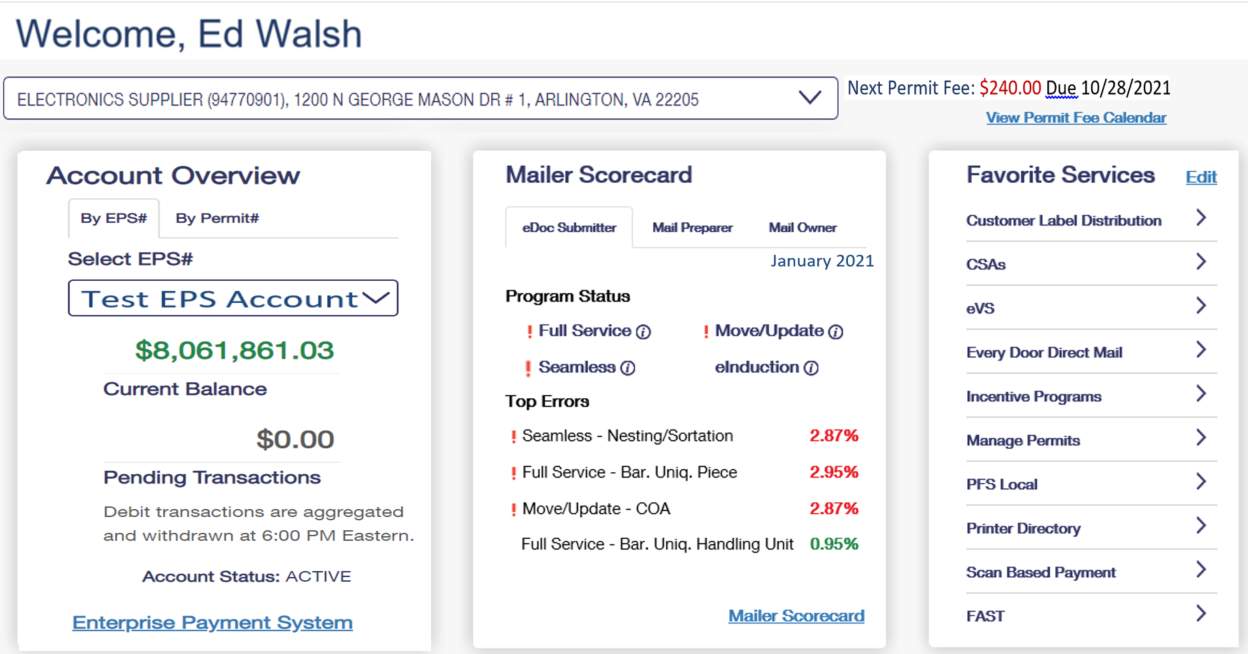 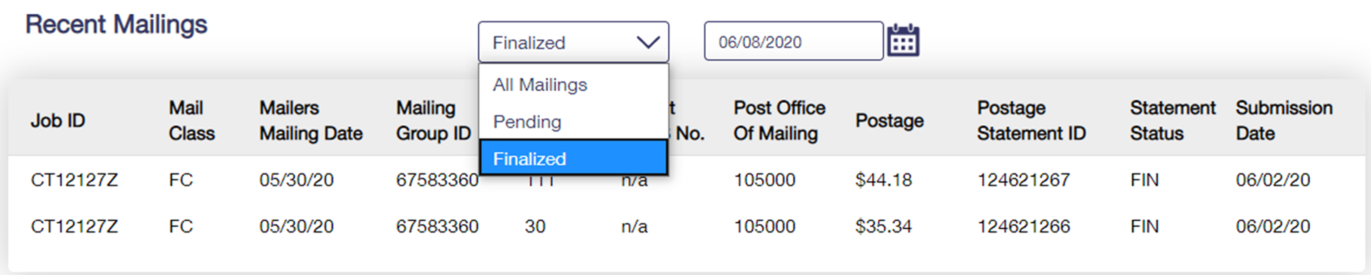 [Speaker Notes: This slide is a screenshot of the new BCG Landing Page. You can see that the Mailer Scorecard now shows on the welcome page with a link to take the user directly to the scorecard.]
Understand & Diagnose Undocumented Pieces
Top 5 Causes & Resolutions for Undocumented Mail Pieces
Causes
Causes
Submit any mailpieces with IMbs via electronic documentation
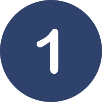 Hard Copy Statements
Resolutions
Full-Service PW statements: include your piece range for IMbs. Non-Full-Service: submit via Mail.dat or Mail.xml
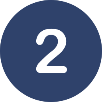 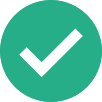 PostalWizard Statements
Mail.dat and Mail.xml support the submission of single piece postage for permit imprint and metered
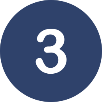 Single Piece Metered/Permit with IMb
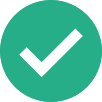 When adjusting eDoc, ensure to elect to maintain original IMbs in your software settings
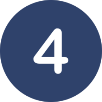 IMb in eDOC does not match IMb on piece
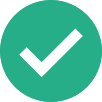 Any pieces that were originally identified as wasted must be resubmitted in a new eDoc before being mailed
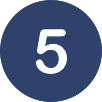 Mis-Identified Spoiled/Wasted Pieces in eDoc
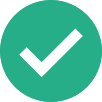 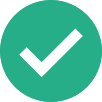 17
[Speaker Notes: Whether customers are a Full-Service or Seamless Mailer it is important for them to monitor undocumented errors to identify causes, to report any known undocumented errors and to find resolution. 

Like I mentioned earlier, as a note, at this time only Seamless mailers are assessed for  Undocumented mail pieces.

These are the top 5 causes for undocumented mailpieces. 

Mailer uses Hard Copy Statements  with FS Imb mail - Submit any mailpieces with IMbs via electronic documentation

Postal Wizard Statements - Full-Service PW statements: include your piece range for IMbs. Non-Full-Service: submit via Mail.dat or Mail.xml

Single Piece Metered/Permit with IMb - Single Piece Metered/Permit with IMb

IMb in eDoc does not match IMb on piece - When adjusting eDoc, ensure to elect to maintain original IMbs in your software settings

Mis-Identified Spoiled/Wasted Pieces in eDoc - Any pieces that were originally identified as wasted must be resubmitted in a new eDoc before being mailed (with either the original IMb or the new IMb depending on how the mailer submitted this)]
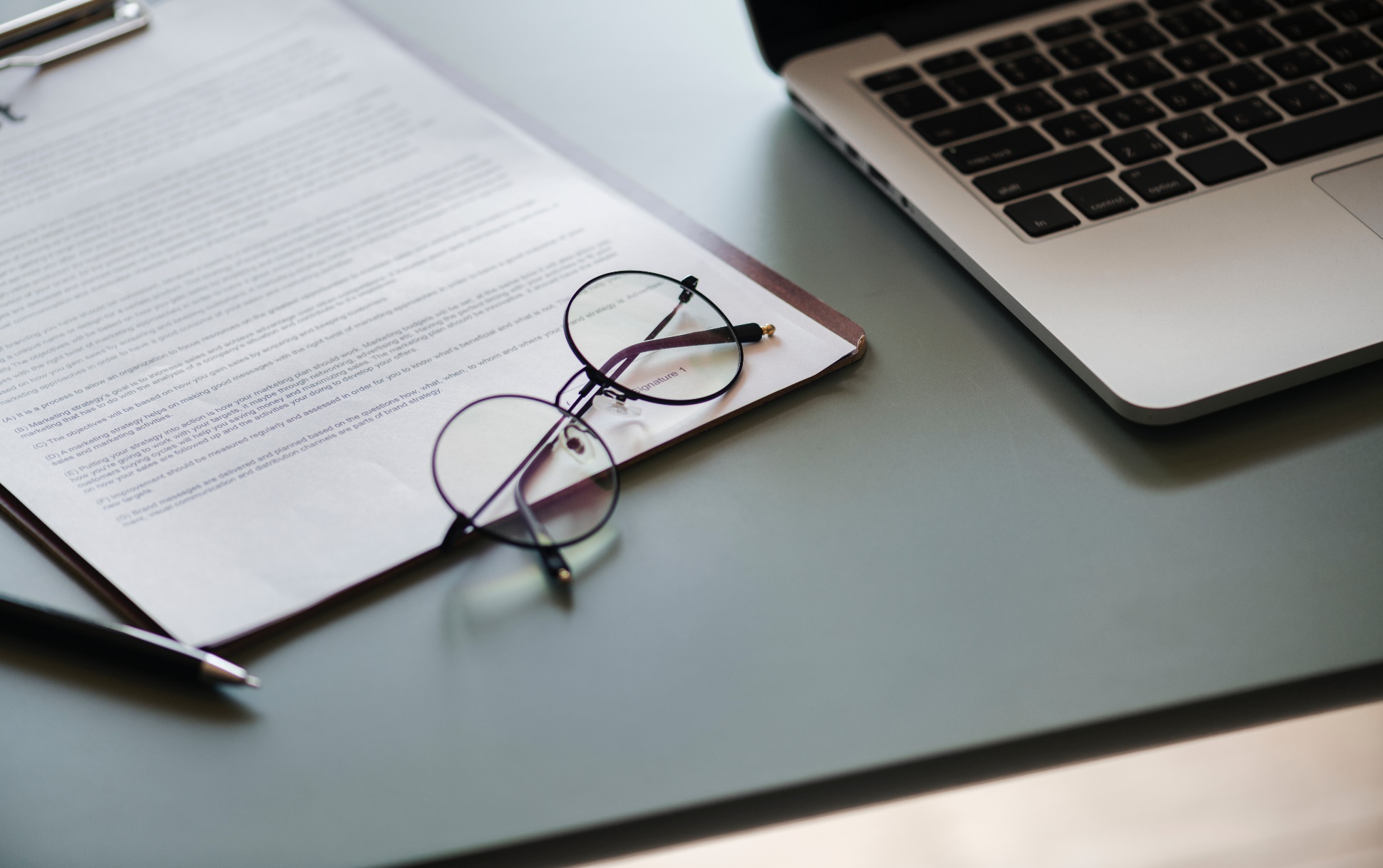 Avoid Undocumented Mail Pieces
Improve Your Processes
Review data from research with internal teams
Pinpoint gap areas that need improvement
Implement improvement plan and document
Be Proactive
Monitor Mail Scorecard results DAILY
Research issues even if they are below threshold
Document and improve processes identified during research
18
[Speaker Notes: To avoid undocumented mail pieces 

Improve Your Processes
Review data from research with internal teams
Pinpoint gap areas that need improvement
Implement improvement plan and document

Be Proactive
Monitor the Mailer Scorecard results DAILY
Research issues even if they are below threshold
Document and improve processes identified during research]
IV Mail Quality Data
Mail Quality Data from Informed Visibility (using IV to get scorecard error data)
The Informed Visibility® Mail Tracking & Reporting (IV®-MTR) application enables mailers to leverage key information about their mailings to manage operations, refine processes, and adjust marketing campaigns as needed. This insight allows mailers to more effectively plan and manage mailings, increasing value to their customers. 

With IV®-MTR (iv.usps.com), mailers can receive:


Mail tracking data for Containers, Handling Units, Bundles, and Pieces
Mail Quality Data – assists mailers in identifying issues with mail preparation and documentation
EPS Payment Transaction details
Customizable data provisioning and data delegation, allowing you to receive the data you want, when you want it, and how you want it
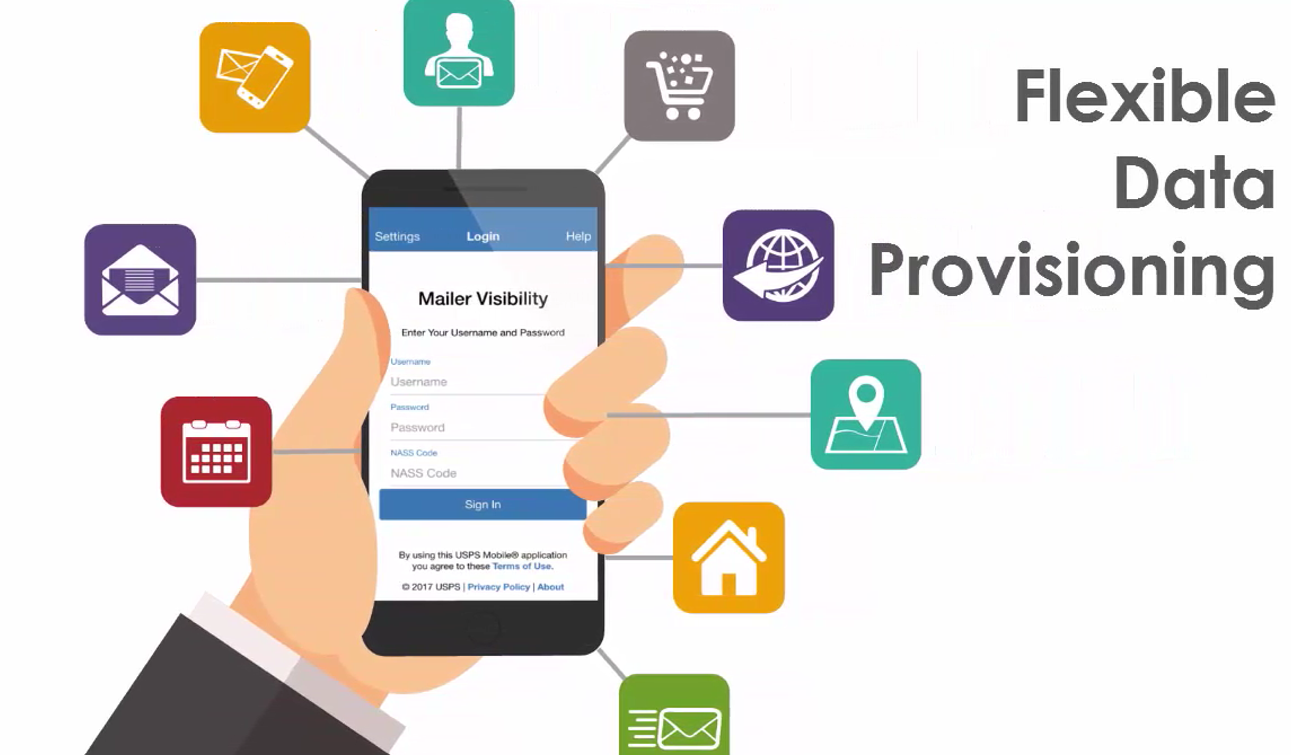 [Speaker Notes: As a customer monitors their scorecard and becomes familiar with the reporting details, they will find data in MicroStrategy is capped at approximately 100 entries for each error type.   

This generally provides enough information to identify root causes to make any necessary adjustments for improvement, however there may be times when you need all of the data, particularly with undocumented errors.  

In this case your customers will want to enroll in Mail Quality Data from IV. Mailers can set up data feeds to receive reports using our Informed Visibility Mail Tracking and Reporting application.  

With IV MTR mailers can receive

Mail tracking data for Containers, Handling Units, Bundles, and Pieces
Mail Quality Data – assists mailers in identifying issues with mail preparation and documentation
EPS Payment Transaction details can also be provided 
Customers can also customize data provisioning and data delegation, allowing them to set up subscriptions to when they want the information (and how often) and in what format they would like to receive the data.]
IV Mail Quality Data
IV Enrollment Process  																	
Sign in or register for the Business Customer Gateway at https://gateway.usps.com 
In the left-hand navigation menu, click Mailing Services
In the list of services, find Informed Visibility and click Get Access
A pop-up window will open titled “BSA Authorization”. Click the Email Code to IV BSA button
Retrieve the code from the email sent to the IV BSA (Business Service Administrator)
Return to the IV section of the BCG and enter the BSA Authorization Code
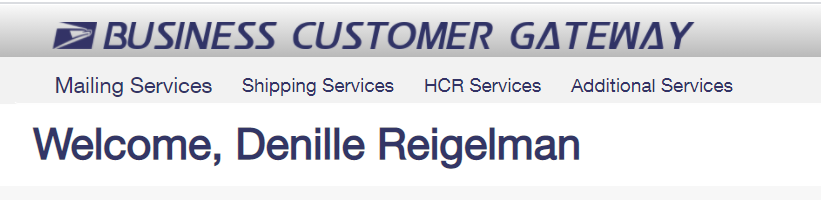 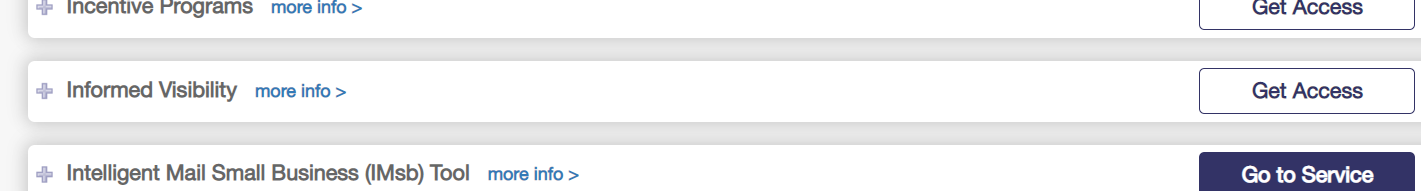 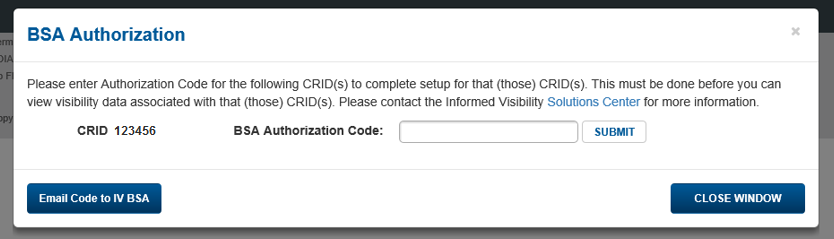 [Speaker Notes: To gain access to IV-MTR, mailers login to their BCG account, or create an account if a new user, and migrate to Mailing Services > Informed Visibility > and click on the Get Access button. A pop-up window will open titled “BSA Authorization”. Click on the “Email Code to IV BSA” button. Retrieve the BSA Authorization Code from the email and return to IV. Enter the authorization code and click Submit.

If the email is not received, users should contact the IV Solutions Center at InformedVisibility@usps.gov or 1-800-238-3150, Option 2

*BSA is the Business Service Administrator. This is usually the first BCG user to sign up for the IV service for a particular CRID. The BSA grants access to additional users who request IV access for each CRID.]
IV Mail Quality Data
IV Data Feeds – How to access the data
Mailers have two options to retrieve their Mail Quality Data feeds.
Pushed to a server – servers must be setup/configured in the Address Book section of IV



Once your server is configured, you choose your server during the MQD feed creation. The drop-down will show all available servers. You can also click Add a server here to add a new one.
	*(See IV User Guide for detailed instructions on adding Servers)

Online Download – feed is downloaded manually via the IV site
During the feed creation steps, select the Online Download checkbox
Your feed will be available to download manually
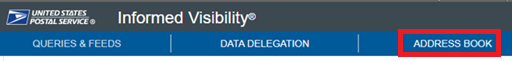 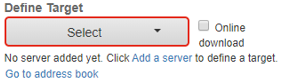 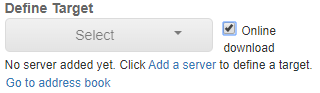 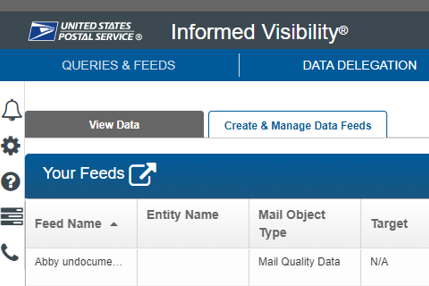 *Note: Online Download feeds are only available for 7 days
[Speaker Notes: The IV data can be pushed to either a server or may be downloaded from the IV site.  

Mail Quality Data has 3 frequency options, Daily, Weekly & Monthly. A monthly feed will provide errors logged across the entire month. It is sent after the 10th of the following month and would match the data that is associated to a locked Mailer Scorecard.   

A couple of notes - The data is not retroactive, meaning a subscription set up today will only provide data moving forward. A customer wouldn’t be able to set up a weekly feed to receive last week’s data. 

Also note – if a customer does not get this data pushed to one of their servers, the online download feeds are only available to download for 7 days.]
Resources
Seamless Acceptance page on PostalPro
https://postalpro.usps.com/mailing/seamless-acceptance

Publication 685 - Guide to Streamlined Mail
https://about.usps.com/publications/pub685.pdf
Full Service, Move Update, eInduction, and Seamless Acceptance
Seamless Onboarding Process - Appendix D

Informed Visibility – Mail Quality Data
https://postalpro.usps.com/mailing/mqd/instructions 

Local BME

MSSC Help Desk
MSSC@usps.gov
1-877-672-0007
Monday – Friday, 7am – 7pm CST
22
[Speaker Notes: Here are some helpful links for resources for additional information. The Pub 685 is currently being updated and a new version will be released soon.]
Questions?
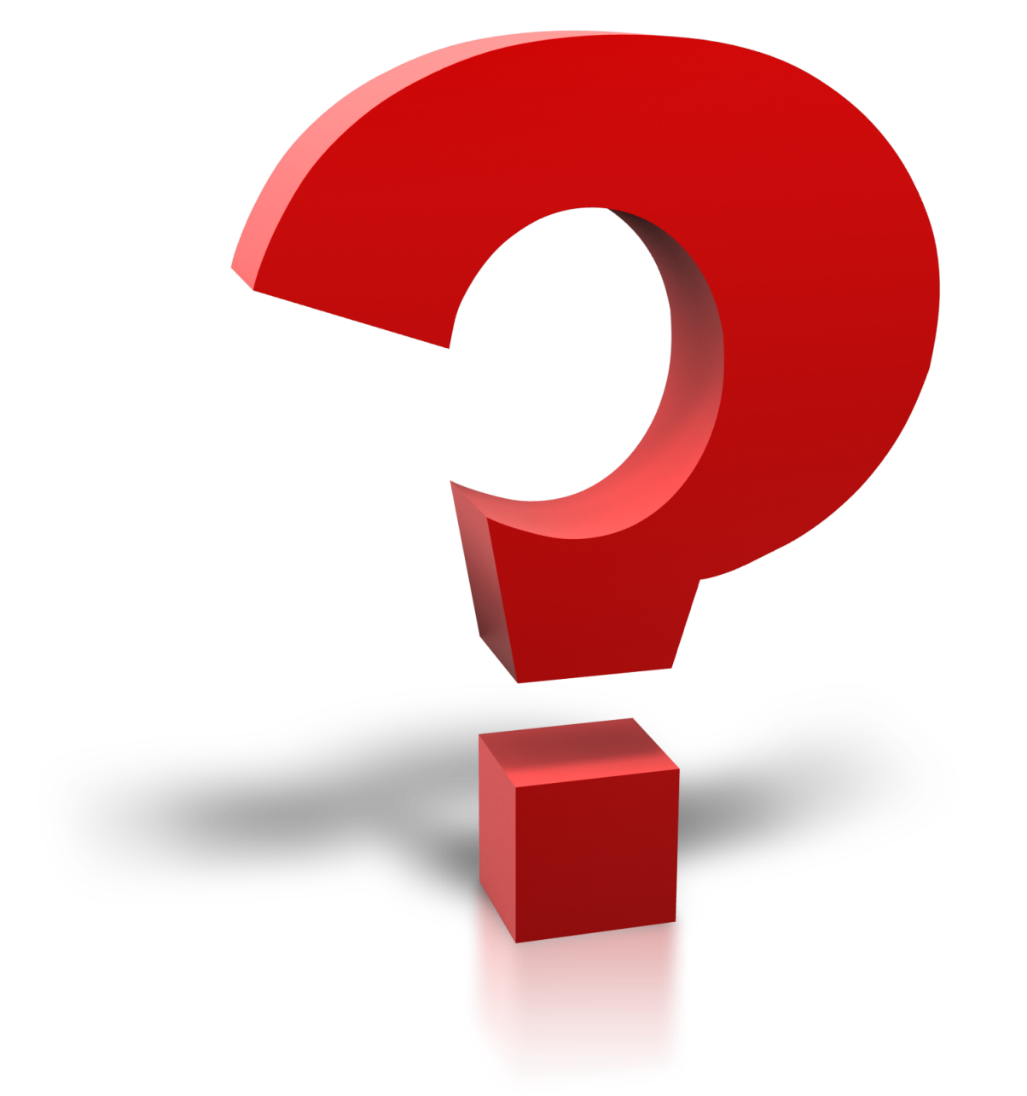 23